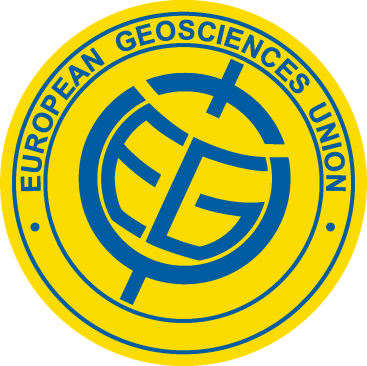 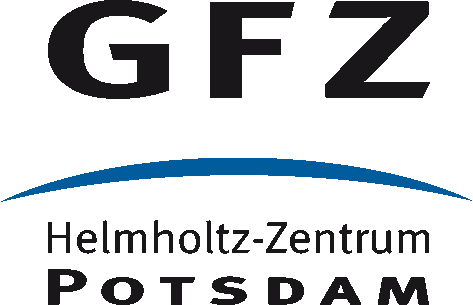 Opposite response of low-latitude ionosphere at Asian and American sectors 
during storm recovery phase: drivers from below and above

Chao Xiong1, Hermann Lühr1, and Yosuke Yamazaki1


GFZ, German Research Centre for Geosciences, Telegrafenberg, 
14473 Potsdam, Germany
8 May 2020, 14:00-15:45
1
ST3.2, D2643
Geomagnetic storm on 07-08 September 2017: main phase
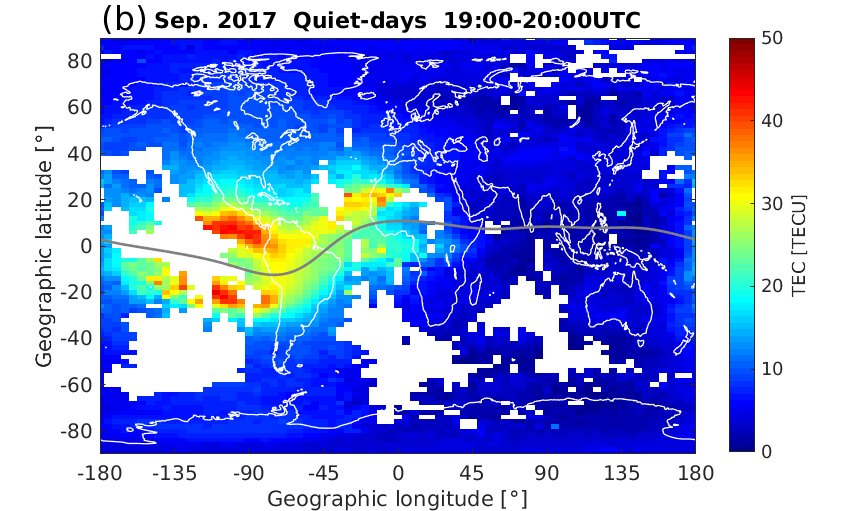 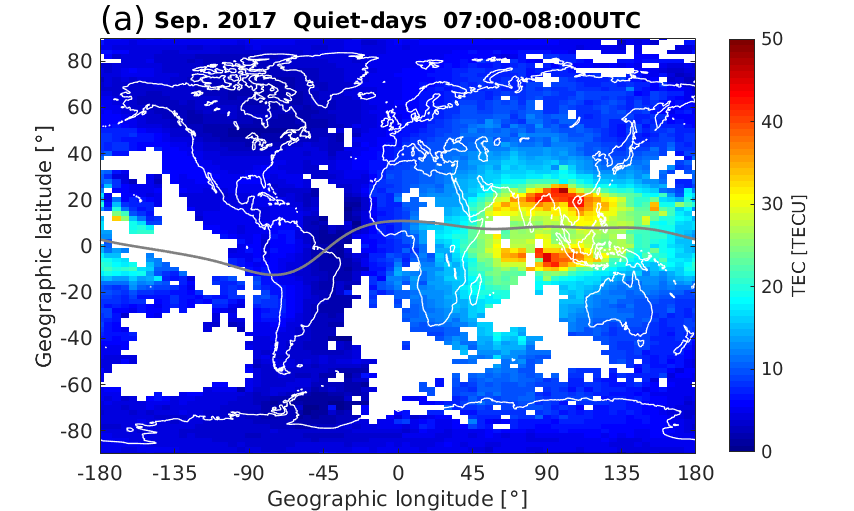 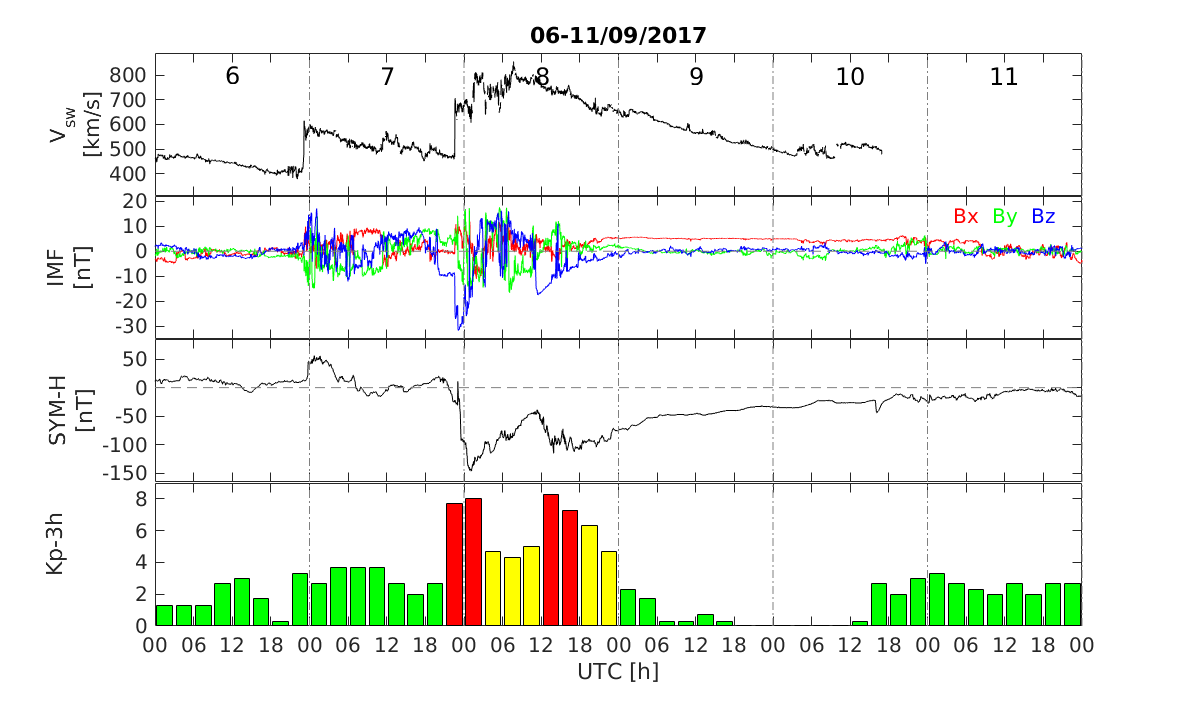 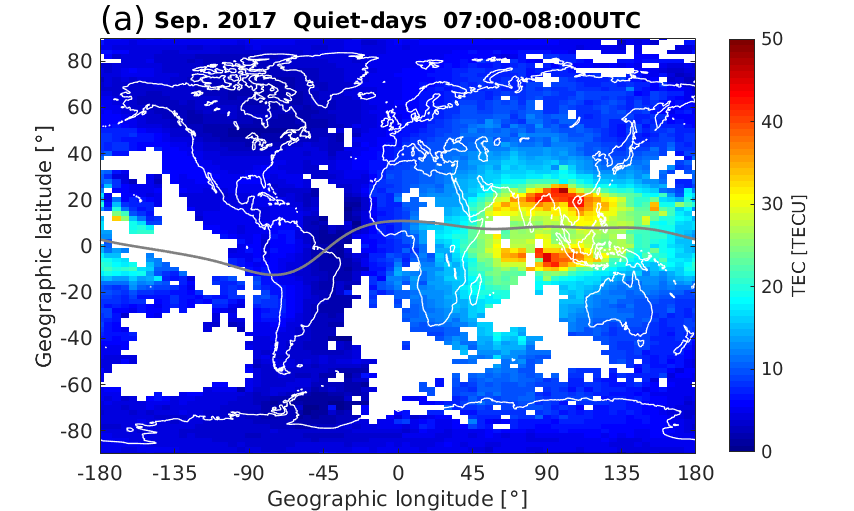 Quiet day
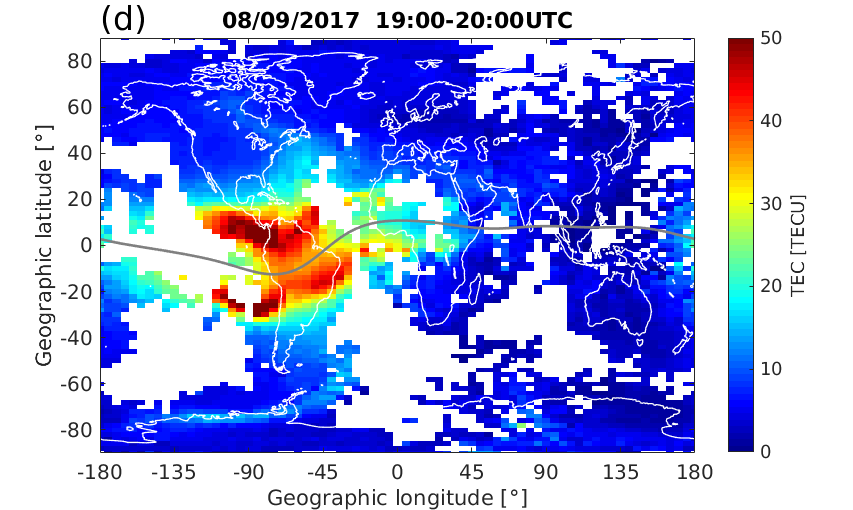 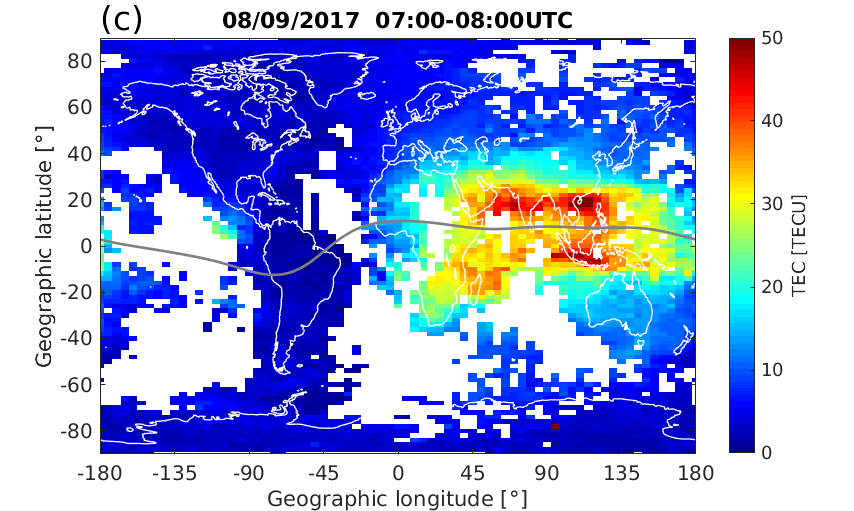 Main Phase
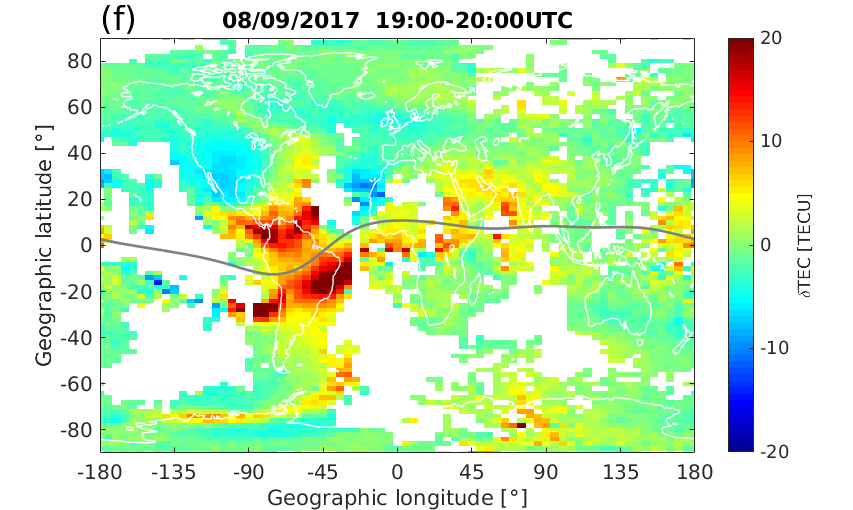 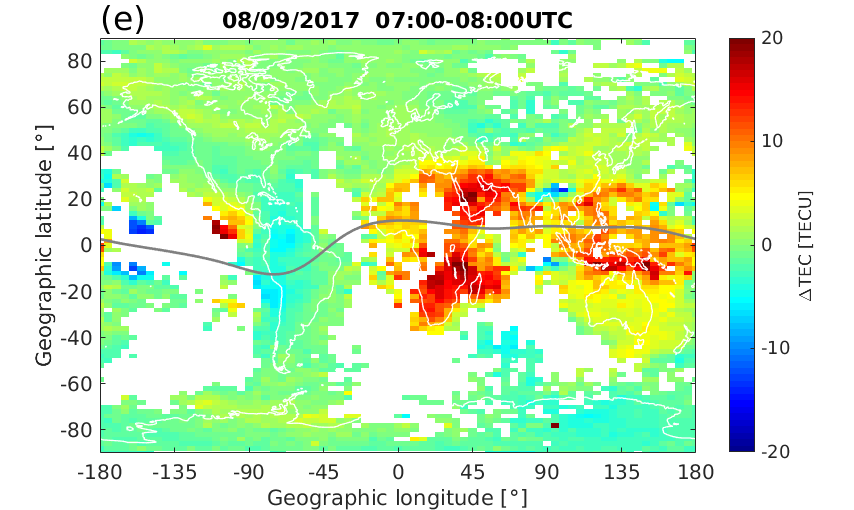 CME driven geomagnetic storm
Two storm main phases: southward Bz
Several solar flares (4 X-class and 27 M-class)
IMF are less dynamic on storm recovery phase

Asian and American sectors: local noon
Main phase: enhanced TEC at both longitudes
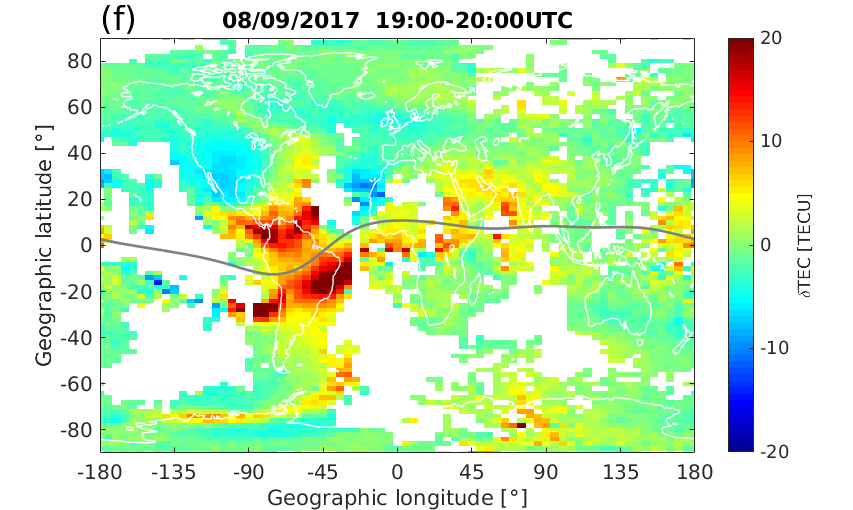 Main Phase
8 May 2020, 14:00-15:45
2
ST3.2, D2643
Geomagnetic storm on 07-08 September 2017: recovery phase
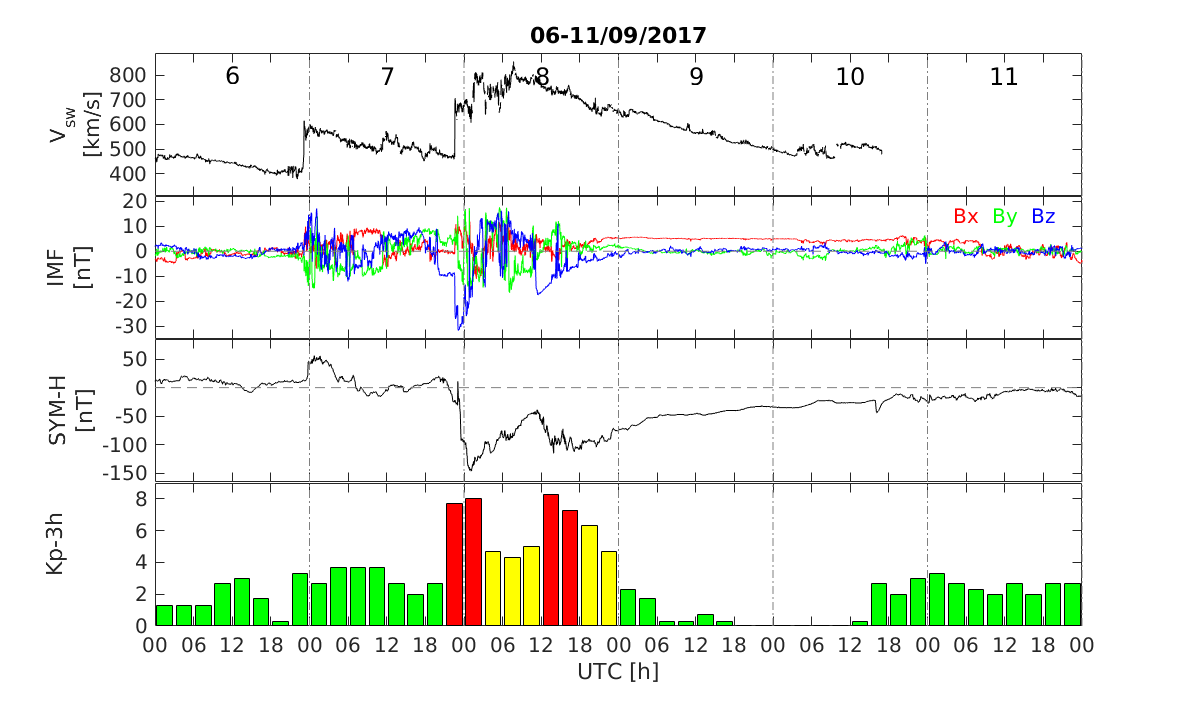 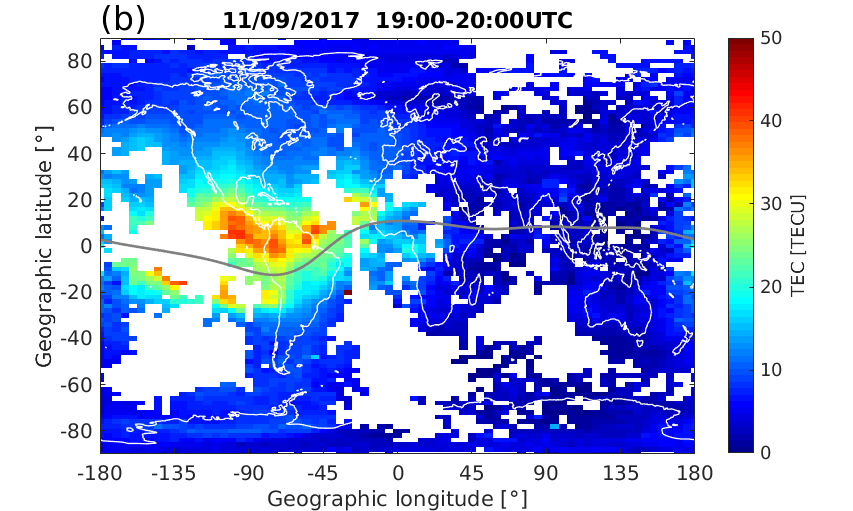 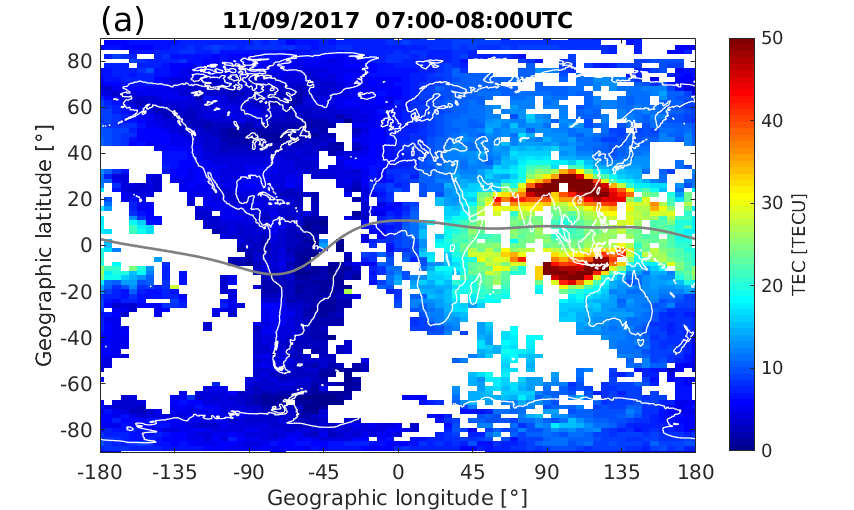 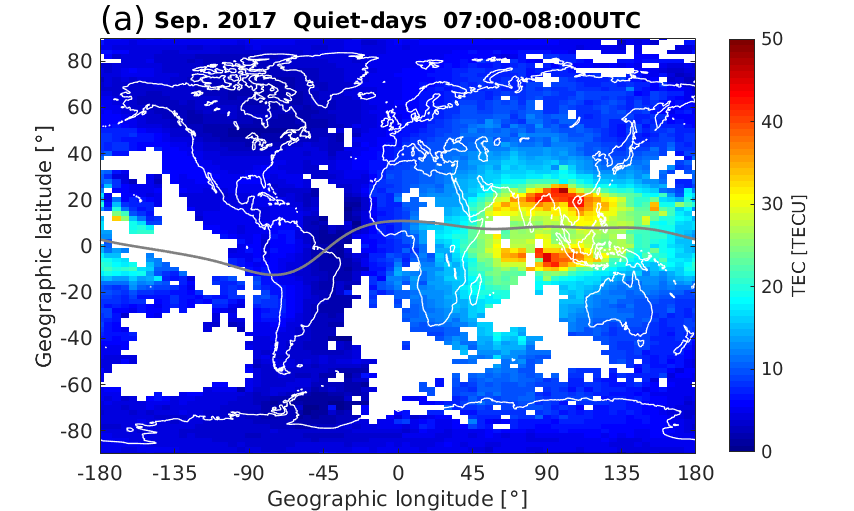 Recovery Phase
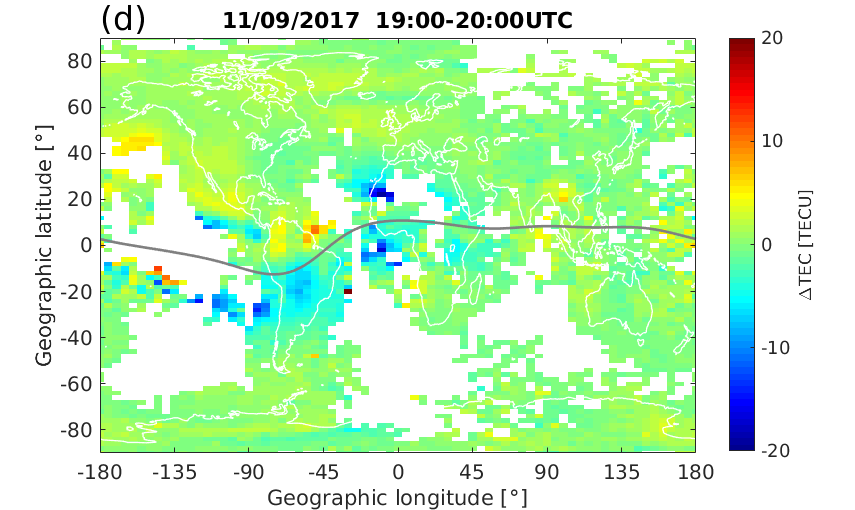 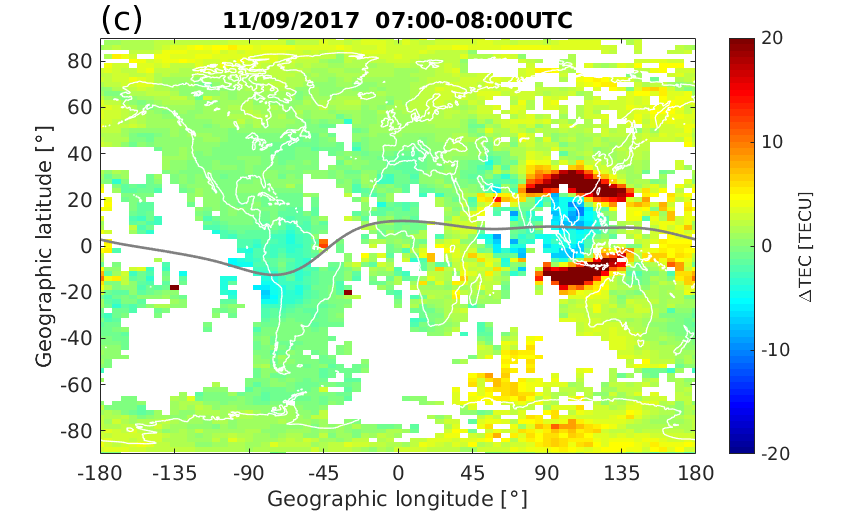 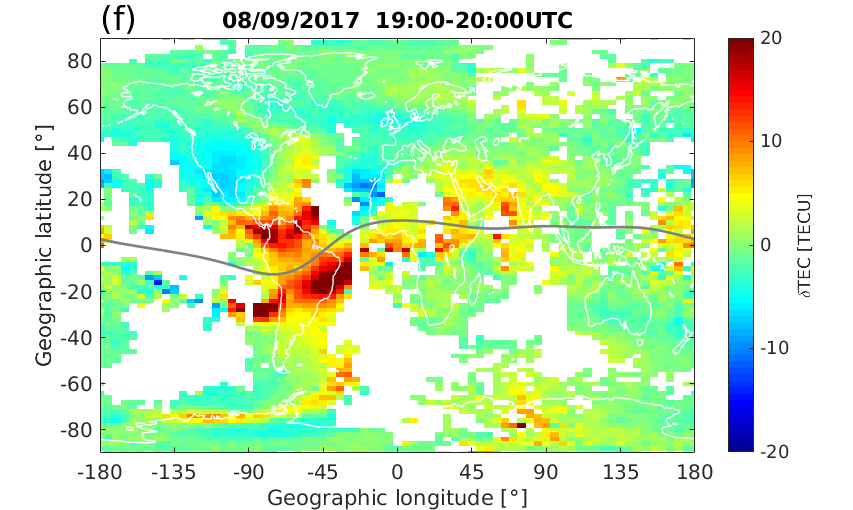 CME driven geomagnetic storm
Two storm main phases: southward Bz
Several solar flares (4 X-class and 27 M-class)
IMF are less dynamic on storm recovery phase

Asian and American sectors: local noon
Main phase: enhanced TEC at both longitudes
Recovery phase: Asian-> enhanced
                              American -> decreased
Recovery Phase
8 May 2020, 14:00-15:45
3
ST3.2, D2643
Ground-based TEC and F-region Ne from Swarm
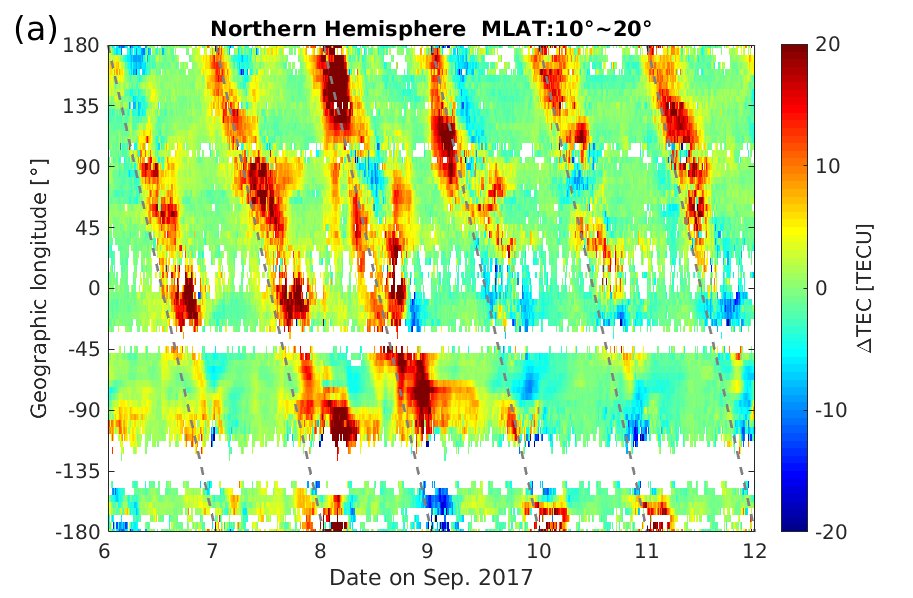 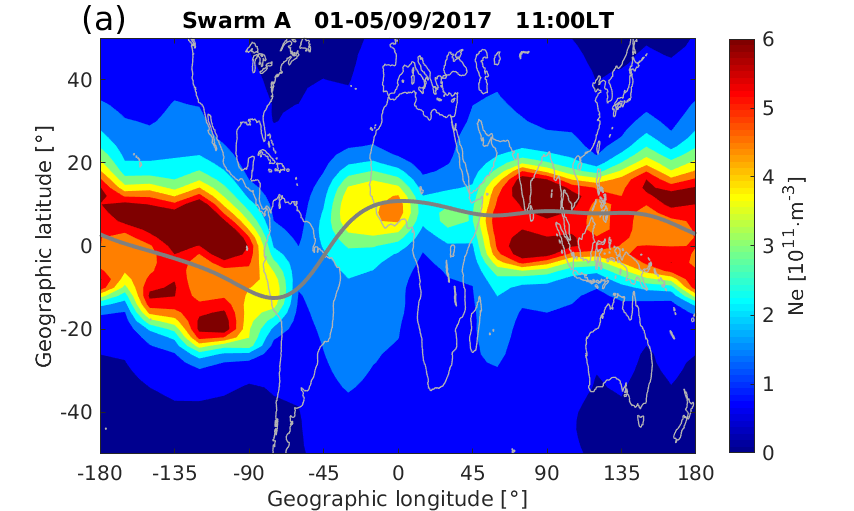 F-region Ne
Swarm A 
about 450 km
Northern EIA
10⁰-20⁰ MLAT
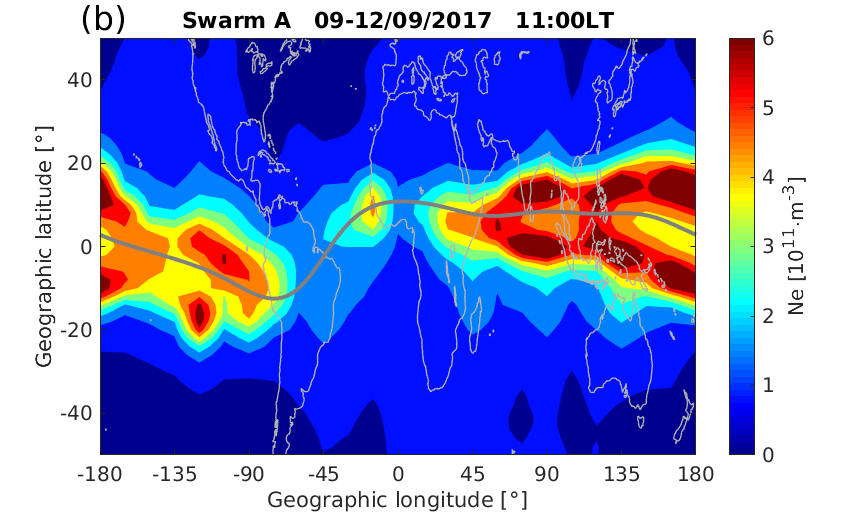 Recovery phase: 
Asian-> enhanced                          
American -> decreased
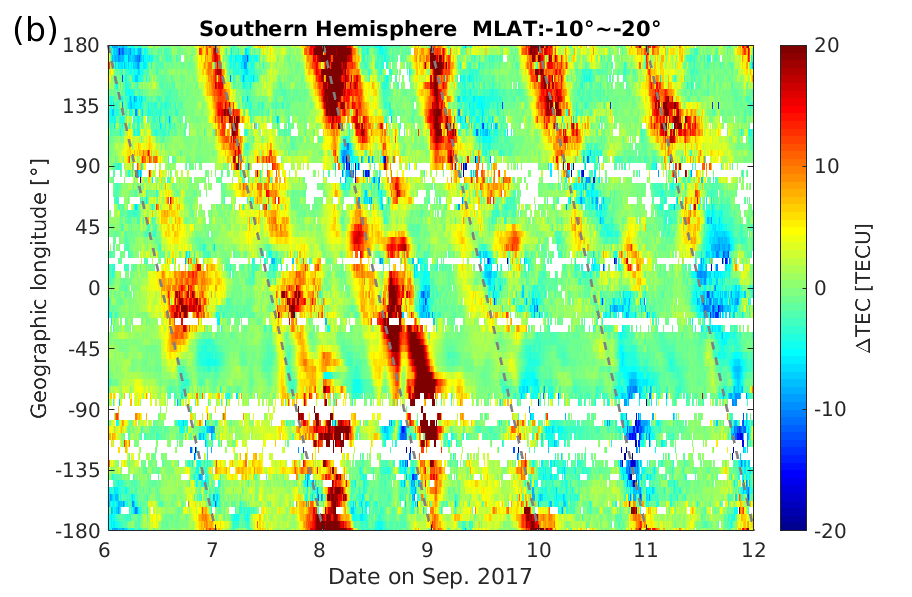 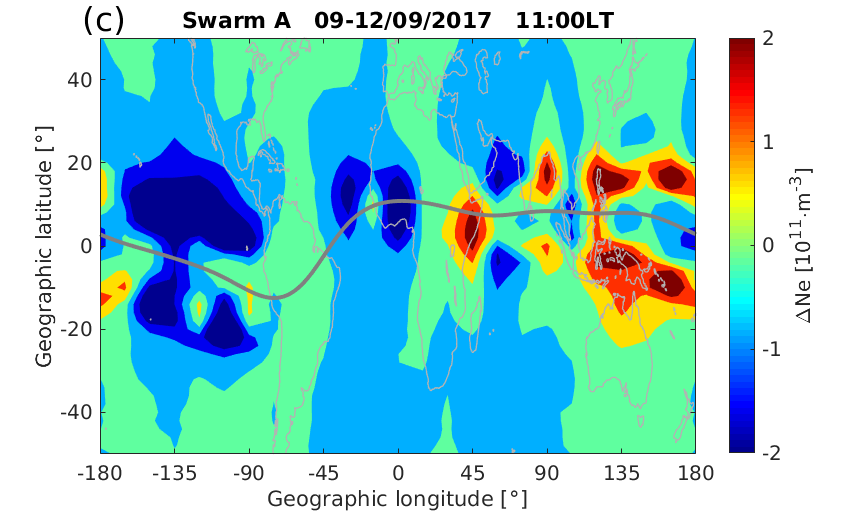 Southern EIA
10⁰-20⁰ MLAT
8 May 2020, 14:00-15:45
4
ST3.2, D2643
O/N2 observations from GUVI onboard TIMED satellite (around 10:20 LT)
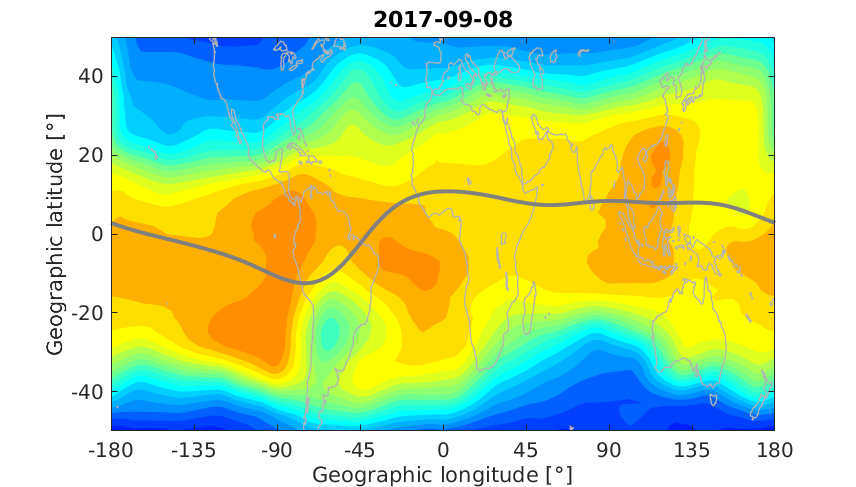 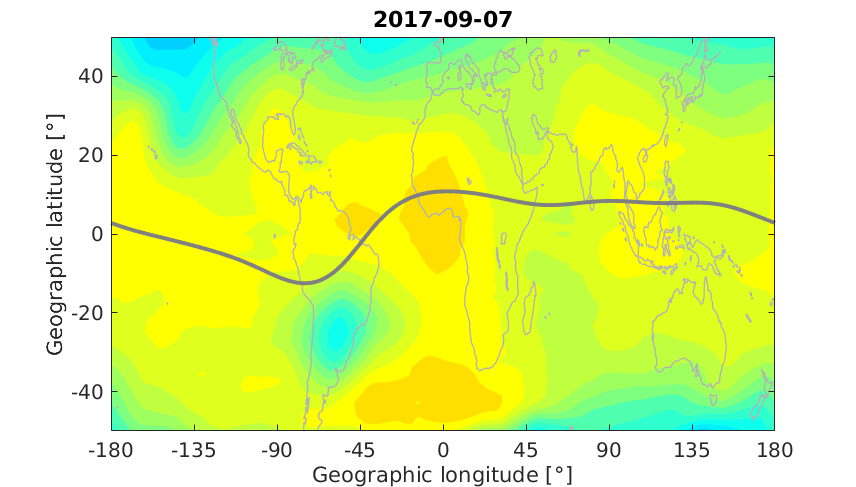 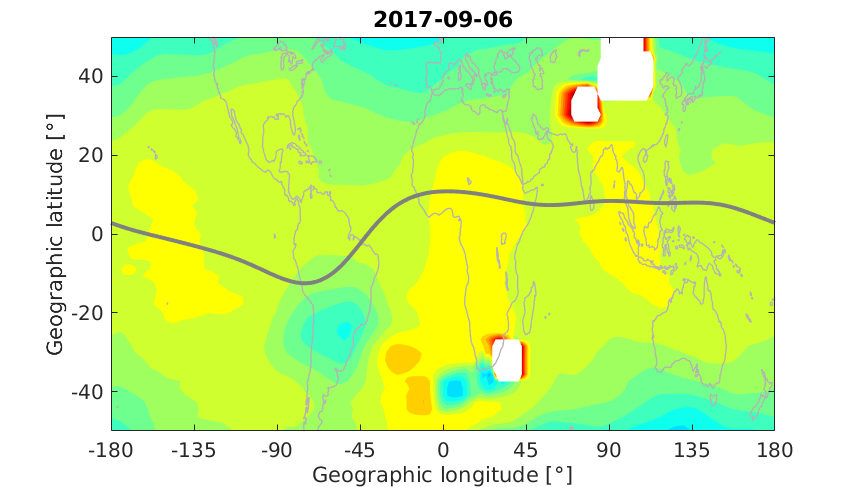 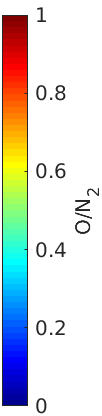 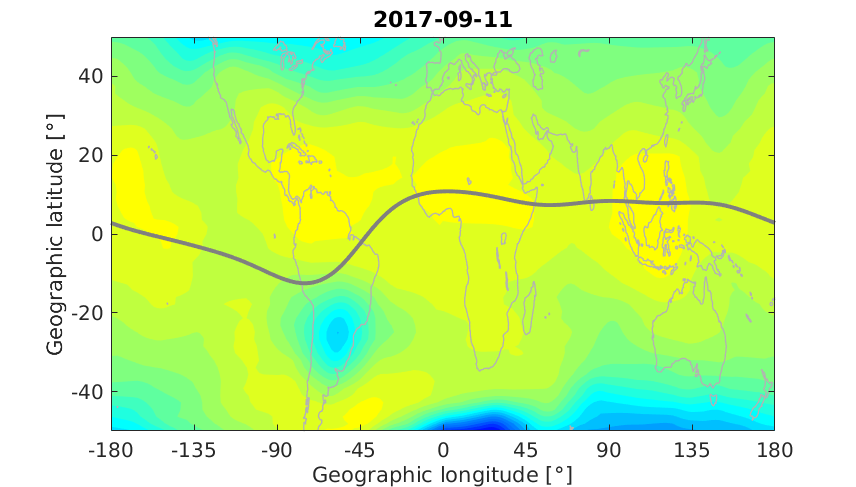 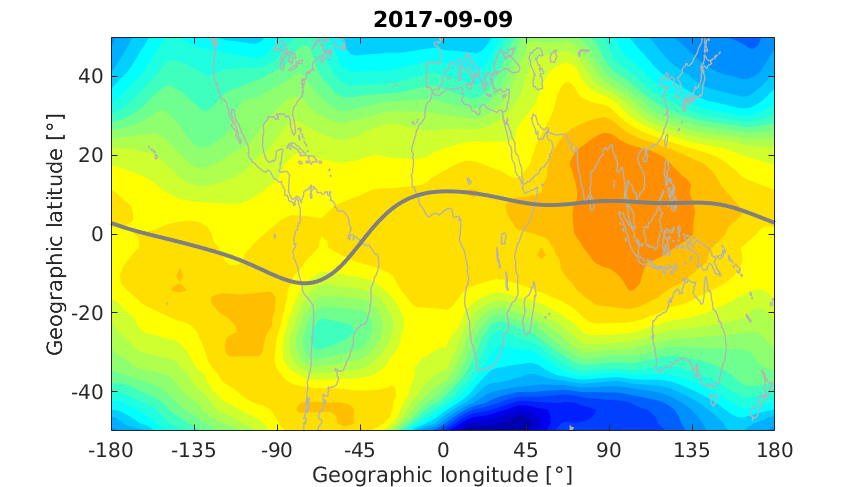 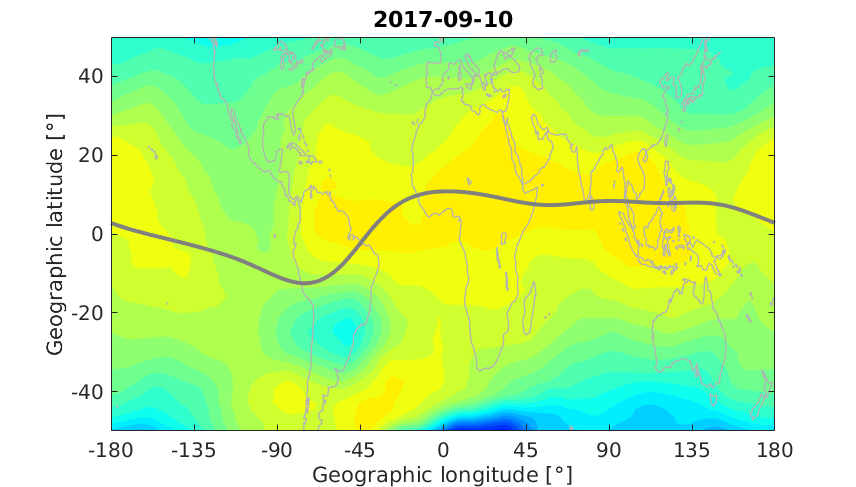 8 May 2020, 14:00-15:45
5
ST3.2, D2643
EEJ at Asian (Davao) and American (Huancayo) sectors, and Non-migrating tides derived from TEC
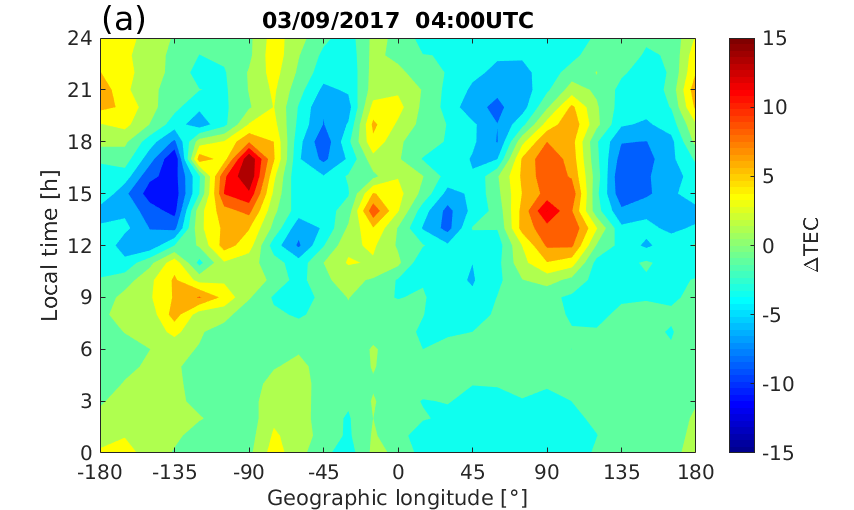 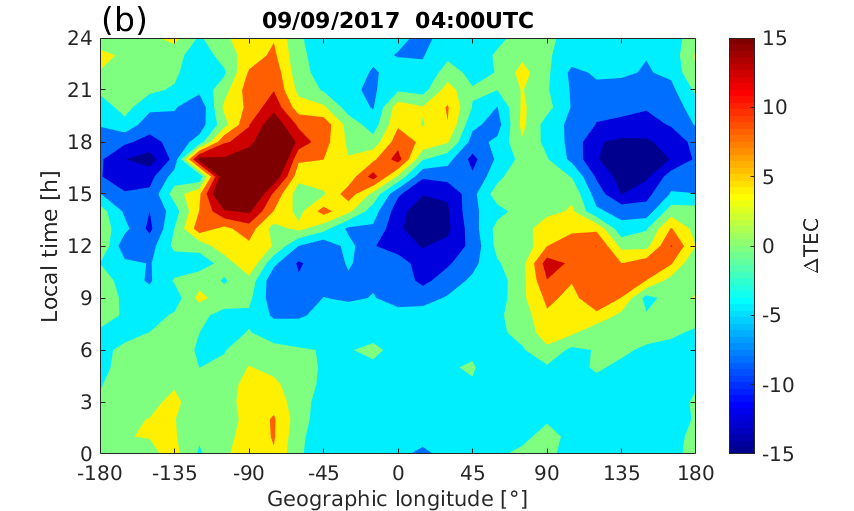 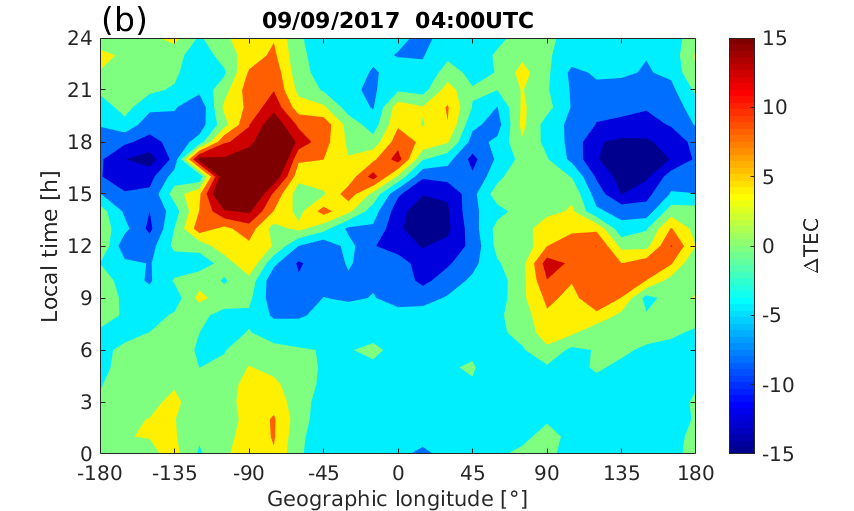 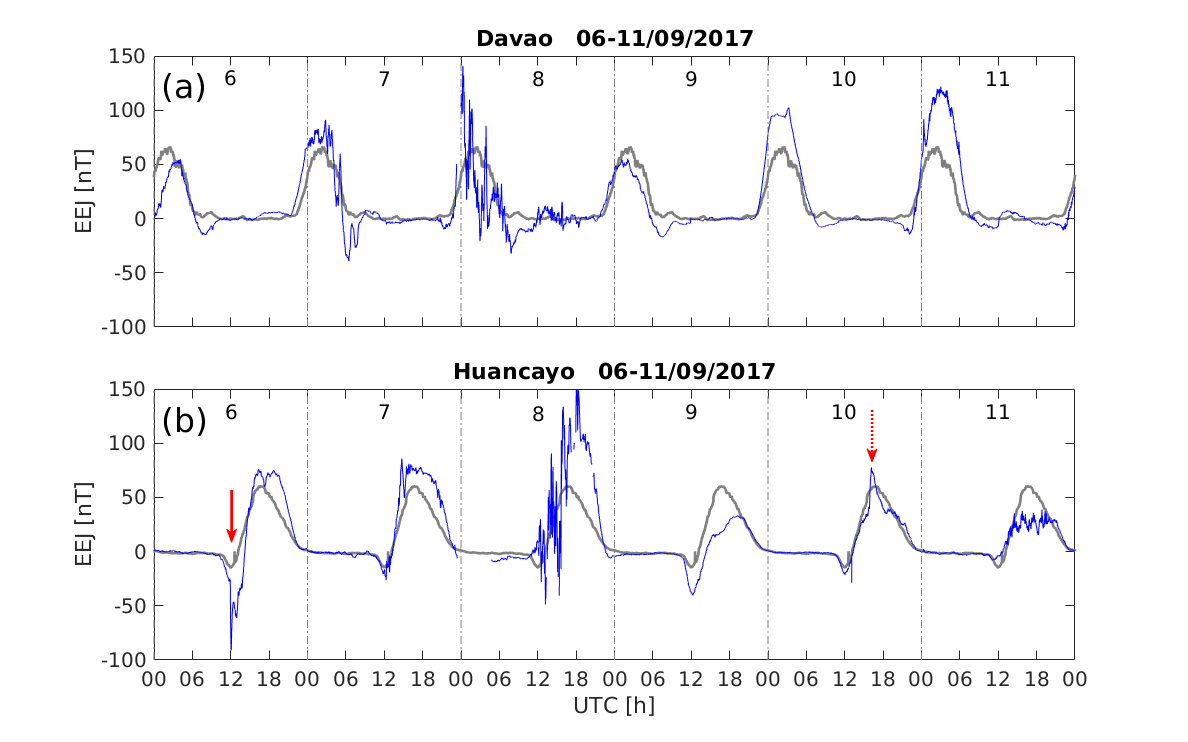 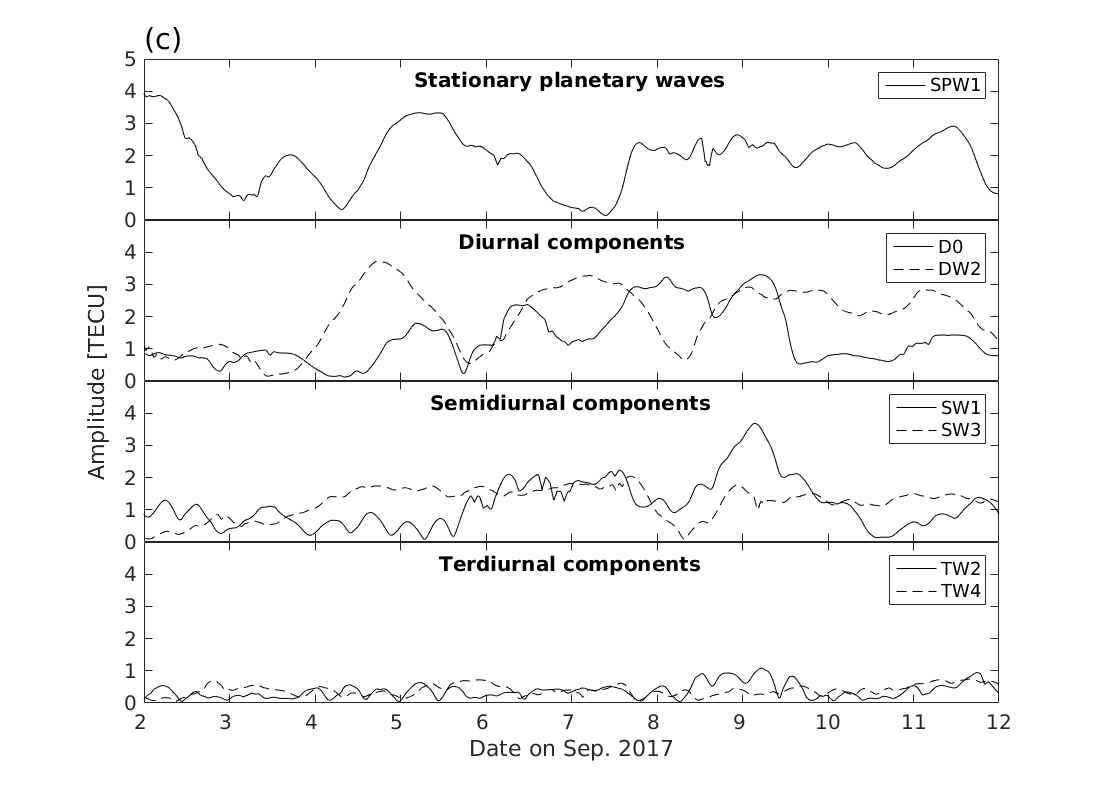 X8.2 class
X9.3 class
8 May 2020, 14:00-15:45
6
ST3.2, D2643
Summary

The ground-based TEC and F region Ne show both an interesting feature that at low and equatorial latitudes the dayside ionosphere exhibits a prominent positive and negative response at Asian and American sectors, respectively.

The global distribution of thermospheric O/N2 ratio cannot well explain such longitudinal opposite response of ionosphere. 

Comparison between the EEJ from stations at Huancayo and Davao suggests that the longitudinally opposite ionospheric response is closely associated with the interplay of E region electrodynamics.

By applying nonmigrating tidal analysis to TEC data, we find that the diurnal components, D0 and DW2, as well as semidiurnal component SW1 are clearly enhanced over pre-storm days and persist into the early recovery phase, indicating the possibility of lower atmospheric forcing contributing to the longitudinal opposite response of ionosphere on 9-11 September 2017.

Ref: Xiong, C., H. Lhr, Y. Yamazaki (2019), An opposite response of the low-latitude ionosphere at Asian and American sectors during storm recovery phases: drivers from below or above, JGR-Space Physics, https://doi.org/10.1029/2019JA026917.
8 May 2020, 14:00-15:45
7
ST3.2, D2643